What happens if you run Gale Shapley on the example above. Does it matter which of the “free riders” goes first?
What happens if the horses propose to the riders?
More Stable Matchings
CSE 417 Winter 2021
Lecture 3
Announcements
If the news was overwhelming this week, you’re not alone on that.
You can watch asynchronously if you need to.
This week’s canvas quizzes delayed to Wednesday.

Starting (sometime) next week, we’ll use preassigned breakouts (so you don’t have to introduce yourself every time). Announcement coming on Ed today. Please follow directions even if you’re usually asynchrounous.
Goals for Today
Does it matter which free rider we choose?
Does it matter what order 
How many stable matchings can there be?
What can one do in practice?

At the end: Introduction to induction.
Multiple Stable Matchings
Suppose we take our algorithm and let the horses do the “proposing” instead.
We got a different answer…
What does that mean?
Proposer-Optimality
Some agents might have more than one possible match in a stable matching. Call these people the “feasible partners.”
When there’s more than one stable matching, there is a tremendous benefit to being the proposing side.
Every member of the proposing side is matched to their favorite of their feasible partners.
Proposer-Optimality
Every member of the proposing side is matched to the favorite of their feasible partners.
Proposer-Optimality
Proposer-Optimality
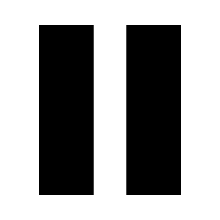 Implications of Proposer Optimality
Every member of the proposing side is matched to their favorite of their feasible partners.
Proposer-Optimality
We didn’t specify which rider proposes when more than one is free
Proposer-optimality says it doesn’t matter! You always get the proposer-optimal matching.

So what happens to the other side?
Chooser-Pessimality
A similar argument (it’s a good exercise!), will show that choosing among proposals is a much worse position to be in.
Every member of the choosing (non-proposing) side is matched to their least favorite of their feasible partners.
Chooser-Pessimality
Some More Context and Takeaways
Stable Matching has another common name: “Stable Marriage”
The metaphor used there is “men” and “women” getting married.

When choosing or analyzing an algorithm think about everyone involved, not just the people you’re optimizing for; you might not be able to have it all.
Stable Matchings always exist, and we can find them efficiently.
The GS Algorithm gives proposers their best possible partner
At the expense of those receiving proposals getting their worst possible.
Practical Concerns
How Many Stable Matchings?
We’ve seen there is always at least one stable matching.
We’ve seen sometimes there are at least two stable matchings.

Can there be only one?
Can there be more than two (i.e. can there be stable matchings not found by Gale-Shapley?)

Why do we care? GS advantages one side or the other. If other matchings are available, maybe those are “more balanced”
More than two?
…
…
…
…
How high can that go?
When there’s more than two…
[Speaker Notes: Gusfield: https://epubs.siam.org/doi/10.1137/0216010]
If we can find them all…
…could we just find the “median” one?

It’s not clear what “median” means.
There is a reasonable definition (ask Robbie after)…but it’s NP-hard to find the “median” matching

What does that mean: set a reasonable expectation – you shouldn’t expect to always find the median stable matching (but you can sometimes!)
Can there be only one?
So what should you do?
[Speaker Notes: And of those, < ½ changed by more than one slot. It was about 20 doctors per year in the mid 90shttps://web.stanford.edu/~alroth/papers/rothperansonaer.PDF]
Induction
Induction
Induction
Induction
Prove recursive code works

The base case of the recursion produces the right value.
If the recursive calls we make produce the right value, then we return the right value.

Therefore, the first recursive call also produces the right answer.
Prove a loop does the right thing.

Before the loop starts, everything is right.
Each time through, if the variables start with the right information, then they are updated correctly.

Therefore, after we exit the loop, we have the right answer.
Induction in 5 easy(?) steps
Things to check for
Claim: Gale-Shapley produces a matching without blocking pairs
Claim: GS produces a matching without blocking pairs
Claim: GS produces a matching without blocking pairs
Claim: GS produces a matching without blocking pairs
Claim: GS produces a matching without blocking pairs
Wrapping up the proof
Want more induction practice?
Lots of practice materials on the webpage. Look at the resources tab.